A catalyst for change: Edinburgh’s new approach to Induction
EFYE, June 2014
Jenni Murray and Abby Shovlin
University of Edinburgh
Session Aims
Introduction to Edinburgh’s new Induction Team and our aims and over-arching strategy
Reflection activity one: Characteristics of a good Induction
Sharing Edinburgh best practice
Spotlight on Academic Induction
Reflection activity two: Review and reflect on current Induction practice in your school/programme (reflective pathways tool)
Take away ‘can dos’
Edinburgh’s New Induction Team
Two Induction Coordinators: Jenni Murray and Kristin Hunger
One Academic Induction Coordinator: Abby Shovlin
Part of Edinburgh Student Experience Project: to understand, develop and enrich the student experience at Edinburgh
Induction model: (i)holistic, based on Whittaker’s (2008) 4 spheres of induction: administrative, academic, personal and social and geographic
                                   (ii) longitudinal and student-centred
Edinburgh’s New Induction Team
Challenges
(academic) buy in for a new team and a new approach
Large devolved, silo based, research institution
Resources, budget, timing, staffing and resistance to change
Our approach to coordination:
Participatory (staff and students), cross-institution, partnership based, evidence based (quantitative and qualitative), iterative (framework writing consultations), celebratory (Gearing Up)
Edinburgh’s New Induction TeamRound Table Approach
Student
Reflection Activity One
Induction/Orientation/Transition : what is it and what does it look like?





3 words to describe a good induction:
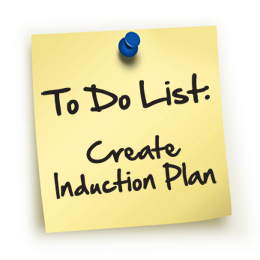 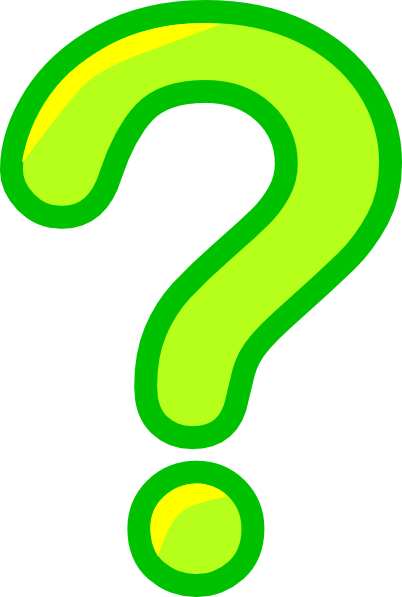 STUDENT EXPERIENCE PROJECT

Student Surveys Unit, Student Communications, Impact and Evaluation, Peer Support, Web Team, Applicant Experience, PCIM and more…
STRATEGY GROUP
UoE, 3 Colleges: 22 Schools
IAD
INDUCTION TEAM
EUSA
INDUCTION COORDINATION GROUP
INDUCTION SUBGROUPS
INTERNATIONAL SUBGROUP
Evidence gathering and dissemination
New Student Surveys
ESES (Edinburgh Student Experience Survey)
Learner Journeys: Through Your Eyes
Focus groups
Building forums for sharing and gathering feedback
Staff surveys


	EDINBURGH INDUCTION FRAMEWORK
Staff Engagement: Gearing up for Induction
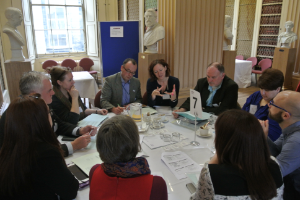 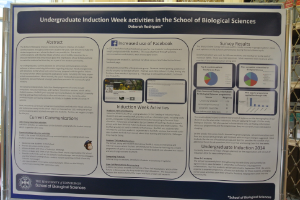 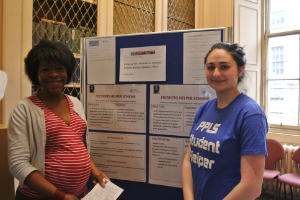 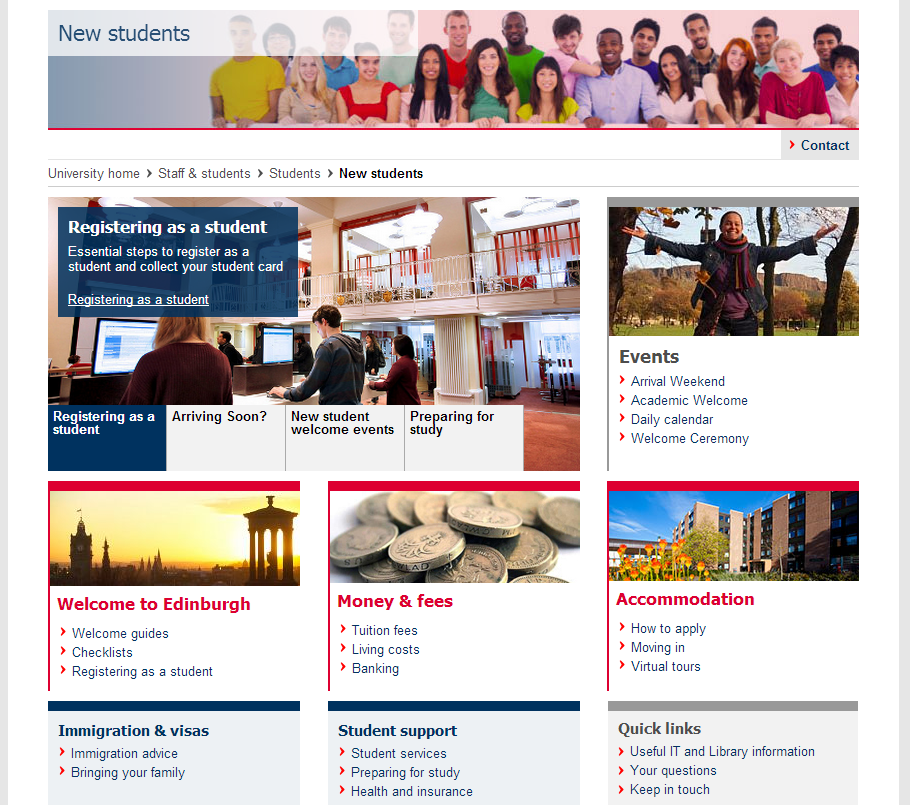 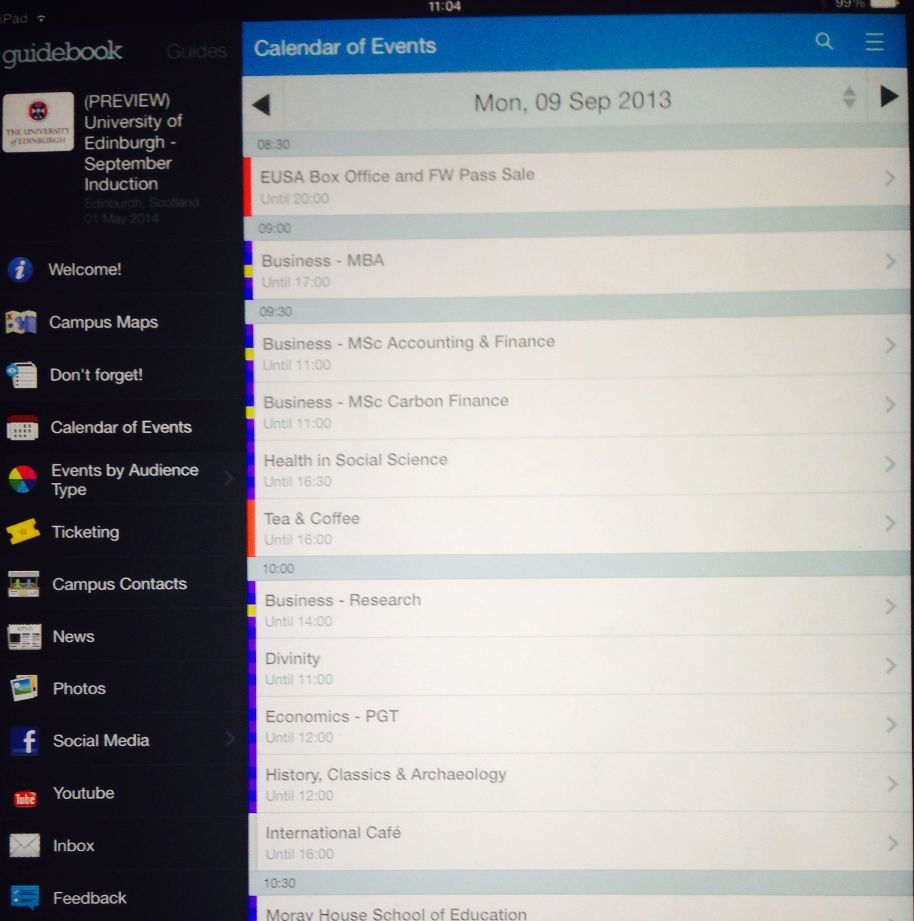 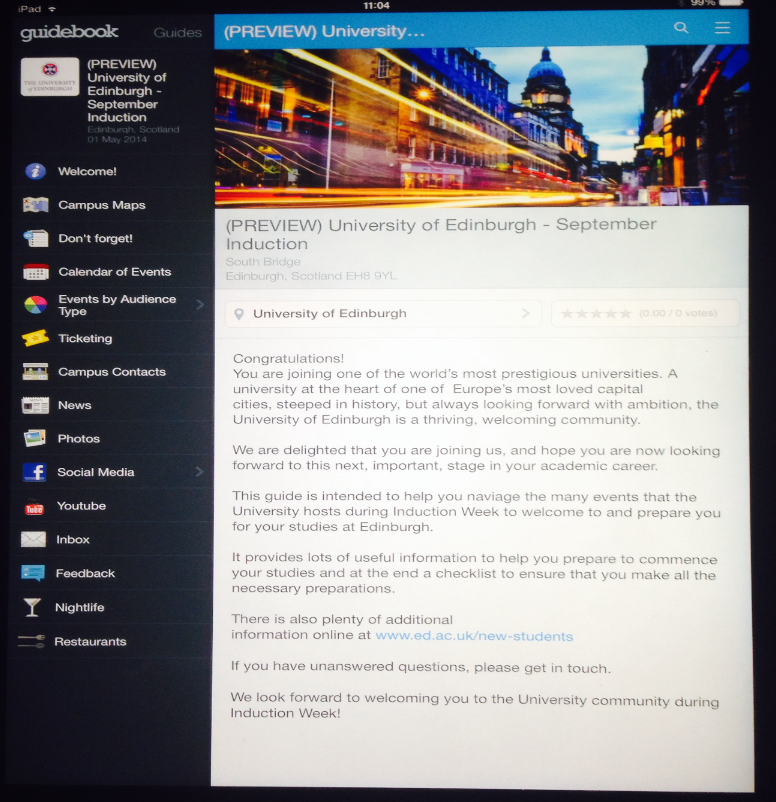 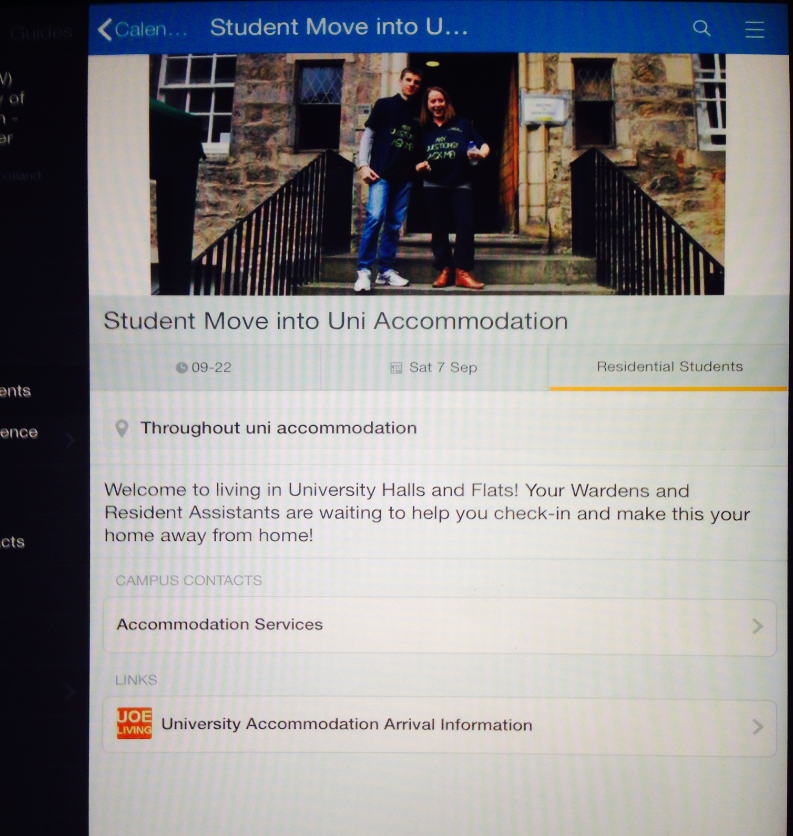 New Approaches
Extended January Induction
PGR Cohort Inductions
Extended Transition Programme for students with Aspergers
School pilots
Spotlight on Academic InductionAims
Pre-arrival & induction as a  golden opportunity
To pro-actively:
Tackle ‘gap’ between expectations of HE and reality
Engage students
Set ground rules
Build strong independent learner identities
Foster sense of belonging
Facilitate peer bonding
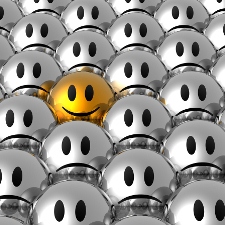 Activity Based Induction Theory
Reduce ‘information overload’¹ as transition should be viewed “not so much as a time for giving students information, but [as] rather focus[ing] on developing their capacity to engage” ²
Reduce time spent as a ‘passive’ learner ‘absorbing’ information³ 
Build pre-arrival and Induction programmes that allow students to sample and become familiar  with learning activities ⁴
Foster student engagement/commitment by involving alumni/ recent graduates/ current students in Induction activities
“So, if I’m told something I can forget. If I’m taught something I can remember, it but if I’m involved in something then I can understand it. Would be what I would say” (P8, ‘Through Your Eyes’)
 



1.Edwards, 2011, Harvey & Drew 2006
2. Thomas, 2012
3. University of Bradford New Student Induction Guide
4. ibid
Enhanced Academic Induction Edinburgh best practice examples
Reflect and reviewReflective pathways model for Induction planning
Closed

Information transmission
Institution centred
Before ‘real’ learning begins
Passive ‘participants’
Fixed, singular and finite
What we expect from students

Participation
Engagement
Motivation
Critical Thinking
Reflection
Originality
Progress and growth
Ownership and independence
Academic good conduct
Peer bonding/group work
Student
?
Existing Skills
?
Knowledge
?
Expectations
Open

Student centred
Open, extended and ongoing
Part of ‘real’ learning
Activity based
Two way dialogue
Space for identity formation  and clear path for growth
Thank you for taking part in this workshop.

	Please do get in touch with us via:  induction@ed.ac.uk if you have any further questions.